Chapter 3: Wireless Local Area Networks
1
Objectives
Describe the features of the IEEE 802.11a/b/g/n/ac/ax WLANs
List the different types of client hardware
Describe the different functions of infrastructure devices
2
Sources of Standards
De facto standards: Common practices that the industry follows for various reasons
Ranging from ease of use to tradition to what majority of users do
Usually established by success in marketplace
QWER keyboard is an example
De jure standards: Official standards
Controlled by organization or body that has been entrusted with that task
TCP/IP mode Endorsed by the Internet Engineering Task Force (IETF)
3
IEEE working groups are asfollows:
IEEE 802.11 – Wireless local area networking
IEEE 802.15 – Wireless personal area networking
IEEE 802.16 – Broadband wireless metropolitan area networks
IEEE 802.20 – Mobile broadband wireless access
IEEE 802.22 – Wireless regional area networks
4
IEEE 802.11-2020
To reduce confusion, in 2020 IEEE combined the standards and amendments into a single standard 
The new, single standard specifies technical corrections and clarifications to the original
The IEEE specifically defines 802.11 technologies at the Physical layer and the MAC sublayer of the Data-Link layer.
IEEE 802.11-2020 Officially these retires all previous standards
5
802.11 Physical layer specifications
Infrared : uses a light-based medium. Although an infrared medium was indeed defined in the original 802.11 standard, it has since been deprecated and removed from the standard.

Frequency-hopping spread-spectrum (FHSS)

Direct-sequence spread-spectrum (DSSS)
6
IEEE 802.11
Specified that wireless transmission could take place via infrared (IR) or radio signals
Infrared Transmissions: 
Can send data by the intensity of the infrared light wave 
Light spectrum: All types of light
Infrared light: Can be used for wireless transmissions
Invisible
Emitter  : Device that transmits a signal
Detector: Device that receives a signal
7
IEEE 802.11
Infrared transmissions (continued):
Transmissions can be either directed or diffused
Directed transmission: requires that the emitter and detector be directly aimed at one another in a line of sight (LoS) path
Diffused transmission: relies on reflected light
Emitters have a wide-focused beam instead of narrow and are pointed at a ceiling (reflection point)
Disadvantages include lack of mobility, limited range, confined to indoor use, slow transmission speed
8
9
Diffused infrared transmission
10
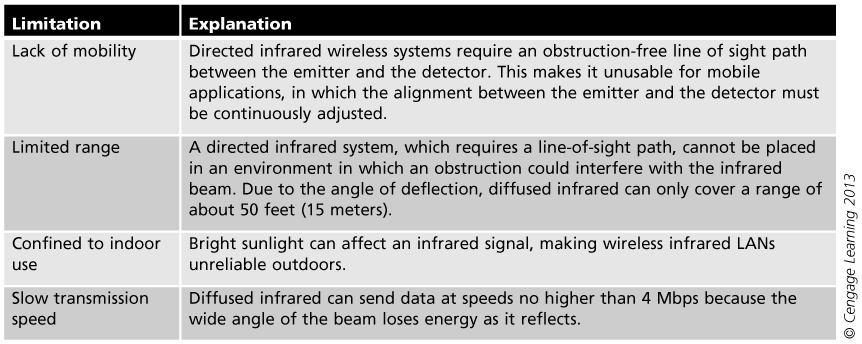 Limitations of infrared wireless systems
11
IEEE 802.11
Radio Wave Transmissions:
Radio waves can penetrate through objects
Provides mobility
Radio waves travel longer distances 
Can be used indoors and outdoors
Radio waves can travel at much higher speeds than infrared transmissions
IEEE 802.11 standard outlining radio wave transmissions has become preferred method for wireless LANs
12
Types of Wireless LANs
Since late 1990s, IEEE has approved seven standards for wireless LANs: 
IEEE 802.11
IEEE 802.11b
IEEE 802.11a
IEEE 802.11g
IEEE 802.11n   (WIFI 4)
IEEE 802.11ac (WIFI 5)
IEEE 802.11ax (WIFI 6)
13
IEEE 802.11a -1999
802.11a and 802.11b published at same time
802.11a came to market later due to technical issues and high production cost
Uses 5GHz frequency
Specifies maximum rated speed of 54 Mbps using 64 Quadrature Modulation (QAM) modulation
 it uses orthogonal frequency-division multiplexing (OFDM) , and Directs Sequence Spread Spectrum (DSSS) Spectrum
Range of 802.11a around 30 m
14
IEEE 802.11b 1999
Uses 2.4 GHz frequency
Specifies maximum rated speed of 11 Mbps using Complementary code keying (CCK-8bit) 
 High rate-direct sequence spread spectrum (HR/DSSS)
Supports wireless devices up to 107  meters 
Radio waves decrease in power over distance
802.11b standard specifies that, when devices move out of range to transmit at 11 Mbps, devices drop transmission speed to 5.5 Mbps
15
IEEE 802.11g 2003
Effort to combine best features of 802.11a and 802.11b
Data transfer rates to 54 Mbps using 64 Quadrature Modulation (QAM) modulation
Support devices up to 115 meters
Uses 2.4 GHz frequency
Extended rate physical-orthogonal frequency division multiplexing (ERP-OFDM)
16
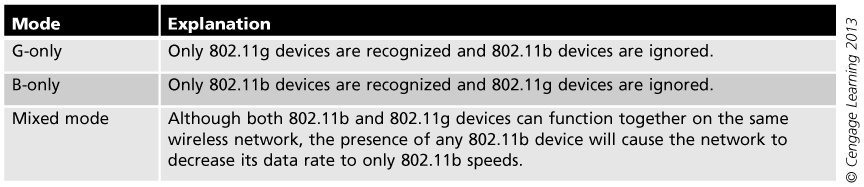 IEEE 802.11g configuration options
17
IEEE 802.11n-2009
Uses two bands, 2.4 GHz and 5 GHz 
High-throughput orthogonal frequency division multiplexing (HT-OFDM)
Physical layer (PHY) layer enhancements and Data Link layer (MAC) layer enhancements
Data rates up to 600 Mbps 64 Quadrature Modulation (QAM) modulation
Introduce Multiple-input multiple-output technology (MIMO)
18
MIMO
IEEE 802.11a/b/g devices used a single radio to transmit and receive radio signals. This is known as single-input single-output (SISO) technology.
MIMO uses multiple radios to transmit and receive radio signals.
SISO systems are subject to multipath, in which several wavefronts of a signal would be received out of phase because of reflections. This is a problem for IEEE 802.11a/b/g systems, whereas MIMO actually uses the reflections from either a transmitter or a receiver to help enhance the performance and throughput using several radio chains in 802.11n.
19
IEEE 802.11ac-2013
Defines very high throughput (VHT) enhancements below 6 GHz
Uses 5 GHz bands
Data rates up to 6.9 Gbps using use 256-QAM modulation
Introduces the use of multi-user MIMO (MU-MIMO) technology
20
IEEE 802.11ax-2019
Introduce high efficiency (HE) WLAN
Operates in the 2.4 GHz, 5 GHz and 6 GHz frequency bands
A key component of 802.11ax is orthogonal frequency-division multiple access (OFDMA) technology
Data rates up to 9.6 Gbps using  1024-QAM modulation
21
WLAN Client Hardware
Wireless hardware and software can be divided into:
Wireless client network interface cards
22
Wireless Client Network Interface Card
Network interface card (NIC): Connects computer to network so that it can send and receive data
Today’s computers typically have NIC components built directly into the motherboard
NICs for wired networks have an RJ-45 connection used to connect the device to the network via a cable
Wireless NICs perform same function, but without wires
Categorized into wireless NIC devices for desktop computer and for portable devices
23
Network interface card for a wired network
24
Cards for Desktops
Internal wireless NICs have largely been replaced by external wireless NICs that plug into the Universal Serial Bus (USB) port
Desktop computers are now shipping with wireless NICs as standard equipment (along with a wired NIC)
25
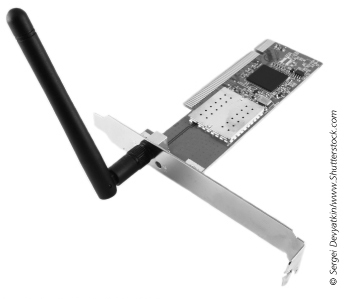 Internal wireless NIC
26
WLAN Infrastructure
Wireless network infrastructure:
Access points
WLAN bridges
WLAN repeaters
Gateways
Mesh Network
Power over Ethernet devices
27
Access Points (APs)
The wireless access point is an integral component of a WLAN infrastructure.
Wireless access points allow a variety of wireless client devices access to any network resources that the device or user may have permissions for.
An AP can operate as a stand-alone or It can also operate as part of a larger wireless, by sharing some of the same parameters, such as the service set identifier (SSID) which it is the logical name of the WLAN.
28
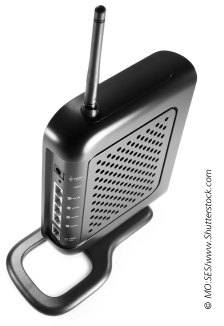 Access point
29
Access Points (APs)
Three major parts:
Antenna and radio transmitter/receiver
To send and receive signals
Special bridging software 
To interface wireless devices to other devices
RJ-45 wired network interface
Allows it to connect to a wired network
Two basic function:
Base station for wireless network
Bridge between wireless and wired networks
30
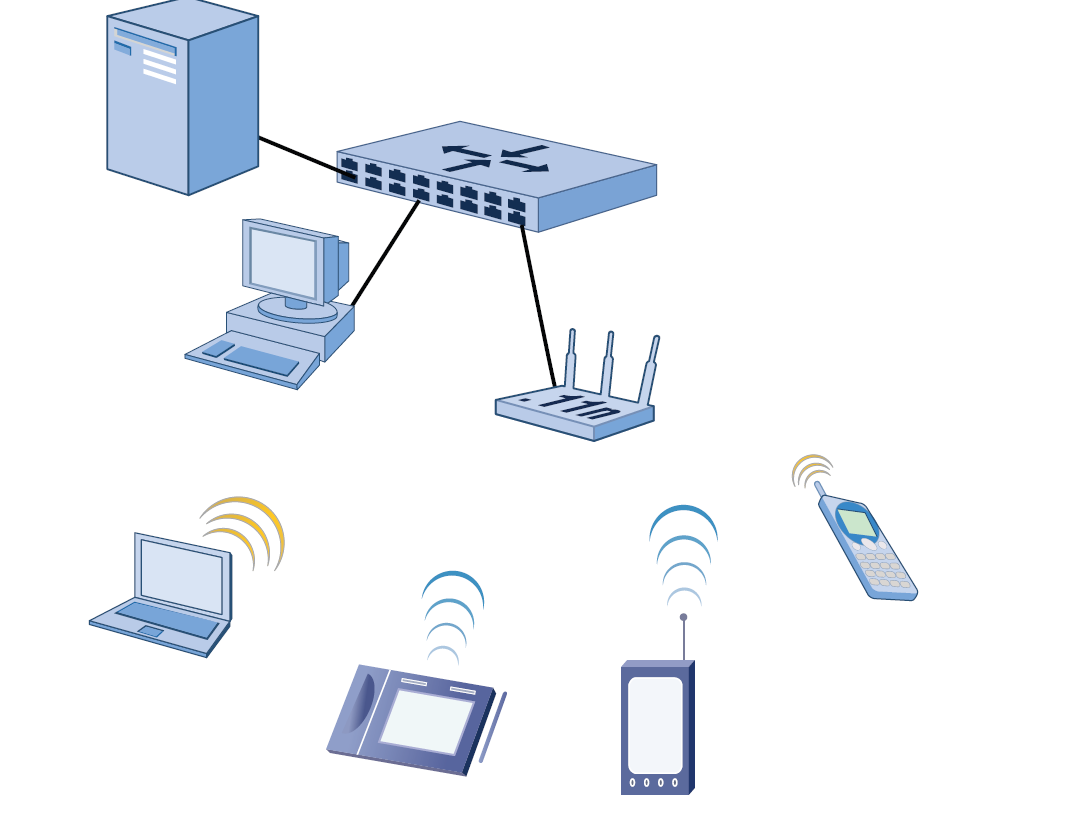 AP connected to wireless network
31
Types of Access Point (APs)
Autonomous Access Points also called Fat access point

Lightweight Access Points: also called thin access points or Controller managed

cloud-managed (or “controller-less”).
32
Access Point (APs)
Autonomous Access Points: standard APs 
Considered independent because they are separate from other network devices
Have intelligence to manage authentication, encryption, and other functions for wireless clients
It is best suited for small networks with only a few access points or wireless hotspots, because they must be managed independently
Types of Autonomous AP
Consumer-grade; 
small office, home office-grade (SOHO-grade)
enterprise-grade.
33
Autonomous Access Points
Autonomous Access Points usually include :
Network Address Translation (NAT)
Dynamic Host Configuration Protocol (DHCP)
Internet Protocol (IP) routing
Built-in firewall
SOHO Grade and enterprise Include Advanced security options Wireless bridge functionality and Wireless repeater functionality, and usually has much processing power
34
Lightweight  Access Point (APs)
Lightweight Access Points: also called thin access points
Does not contain management and configuration functions, so they are not stand-alone devices
Those features are contained in a central device called wireless LAN controller (WLC) or wireless switch
WLC: distributes configuration information automatically to all lightweight access points
35
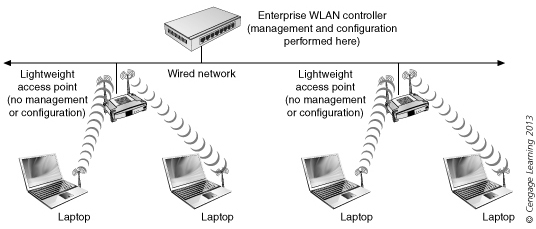 Lightweight access point with 
                    enterprise WLAN controller
36
Cloud-Managed Access Point (APs)
Provides another solution for deploying WLAN infrastructures.
The access points are managed through a “cloud” software configuration tool, eliminating the need for a hardware controller.
Cloud-managed access points provide many of the same benefits and features of a WLAN controller solution without the need and extra expense of a hardware controller.
37
WLAN Bridges
Bridge: Connects two network segments together 
Even if they use different types of physical media
Wireless workgroup bridge: used to connect a wired network segment to a wireless network segment
Remote wireless bridge: Connects two or more wired or wireless networks together that are separated by a longer distance using higher power and special antenna.
38
Wireless workgroup bridge
39
Point-to-point remote wireless bridge
40
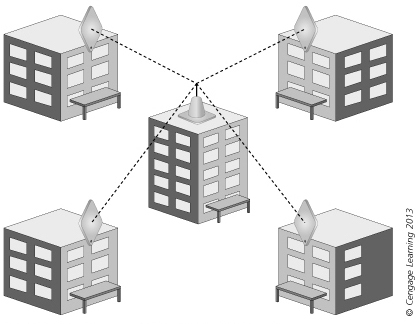 Point-to-multipoint remote wireless bridge
41
WLAN Repeaters
Repeaters Extend distance between WLAN
Repeaters function at Layer 1, so it cannot determine data traffic types and simply passes all data traffic across the device.
A wireless repeater provides the capability for computers and other devices to connect to a WLAN even when outside the normal hearing range of the access point connected to the network.
42
WLAN Repeaters
43
Wireless Mesh Networks
Wireless Mesh Network (WMN): when multiple mesh access points communicate between themselves
Mesh access point does not have to be individually connected by a cable to an existing wired network
Only one of the mesh access point in a WMN must be physically connected to the wired network
44
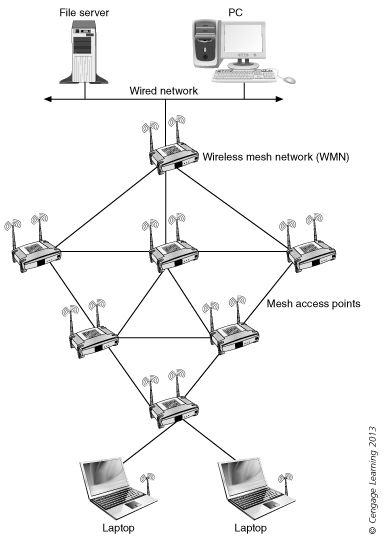 Wireless mesh network
45
Power over Ethernet (PoE) Devices
Devices that obtain power through the unused wires in a standard UTP Ethernet cable
Eliminates the need to install electrical wiring where devices might need to be located
PoE-enabled Ethernet switch: power sourcing equipment (PSE) that provides both electrical power and data
PoE injectors: can inject power into an Ethernet cable
A standard Ethernet switch can supply data while the PoE injector provides the power
46
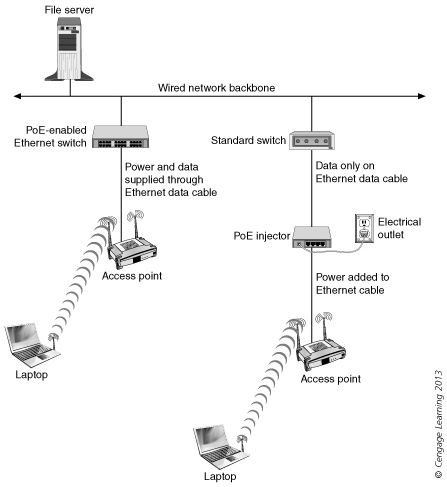 Power over Ethernet
47